วันที่  9 กุมภาพันธ์ 2564  เวลา 07.30 น. ณ สำนักงานเกษตรจังหวัดยโสธร
นายสมยศ นามพุทธา  ท้องถิ่นจังหวัดยโสธร  พร้อมด้วยผู้อำนวยการกลุ่มงาน หัวหน้าฝ่าย
ร่วมกิจกรรมกาแฟรับอรุณ  หน่วยงานในสังกัดกระทรวงเกษตรและสหกรณ์  เป็นเจ้าภาพ ดำเนินกิจกรรม โดยมีผู้ว่าราชการจังหวัดยโสธร  เป็นประธาน
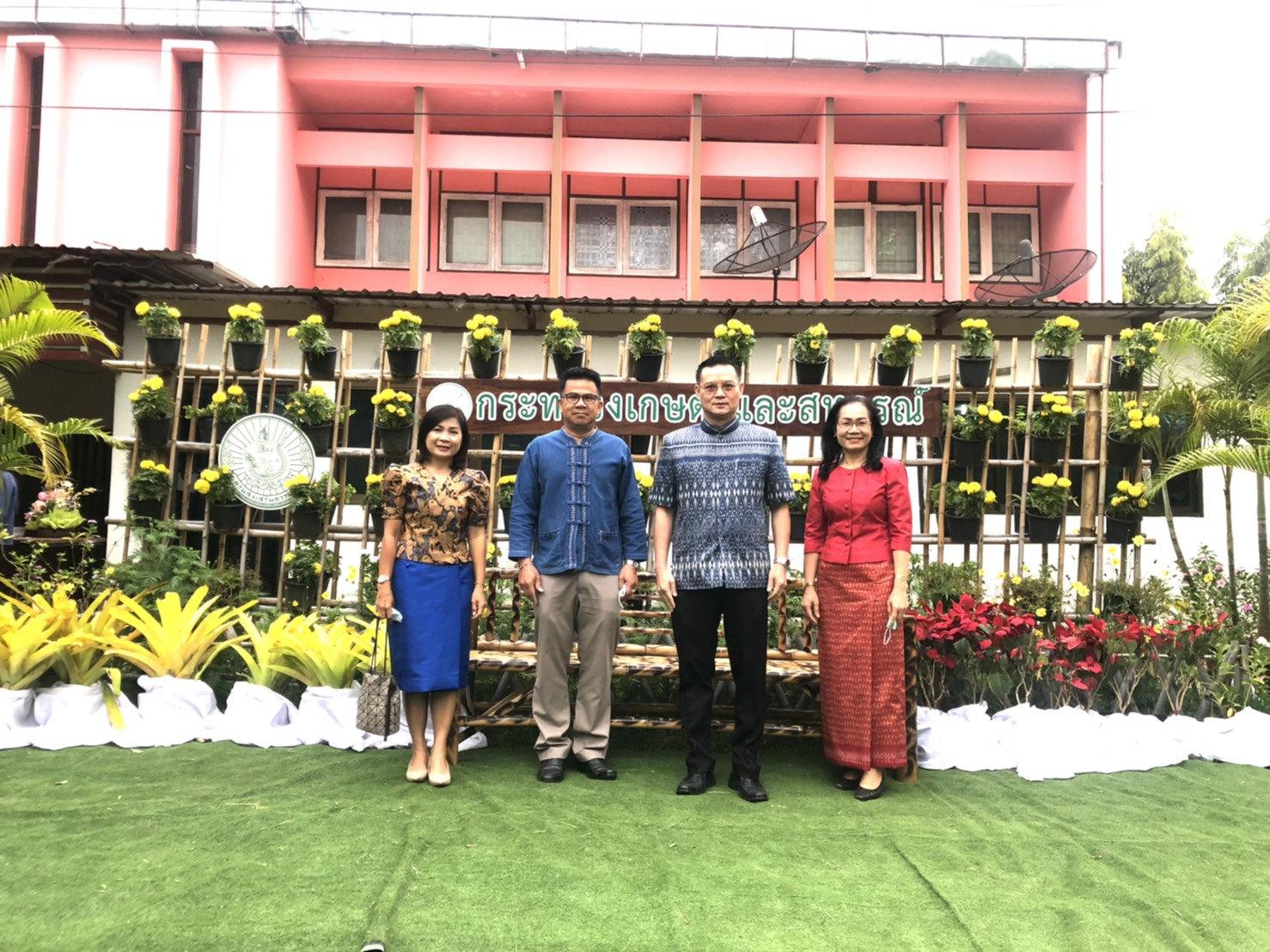 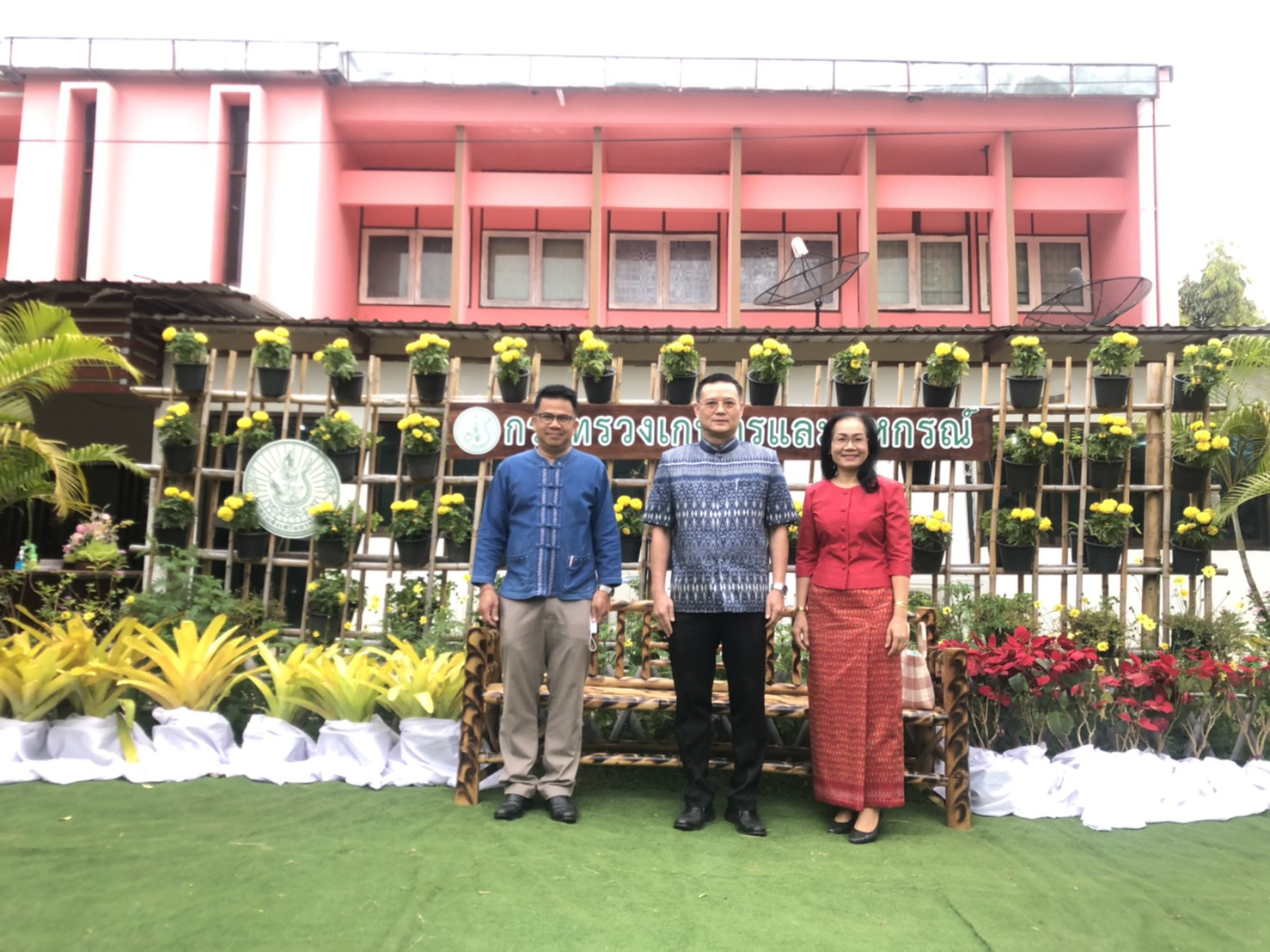 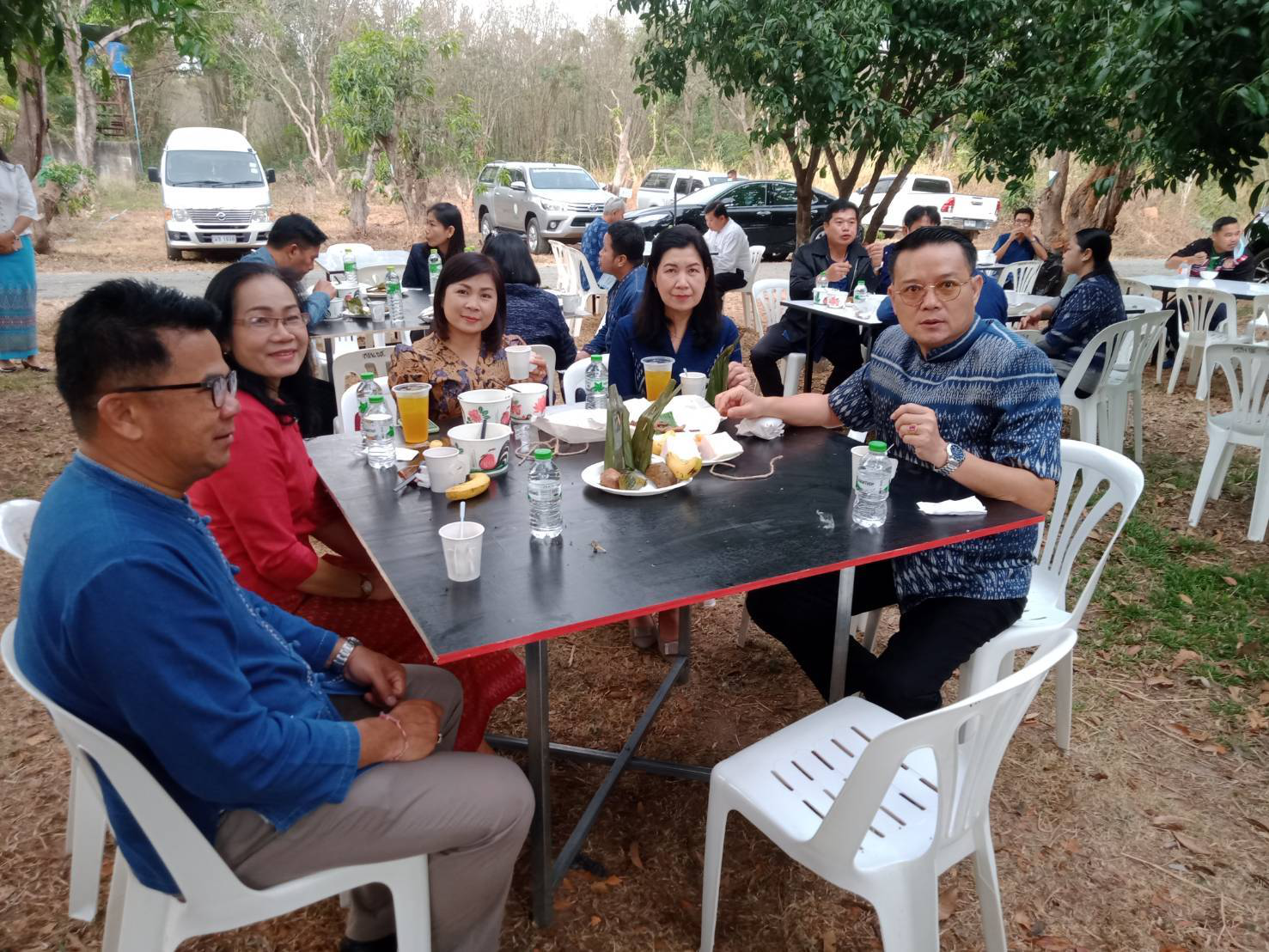 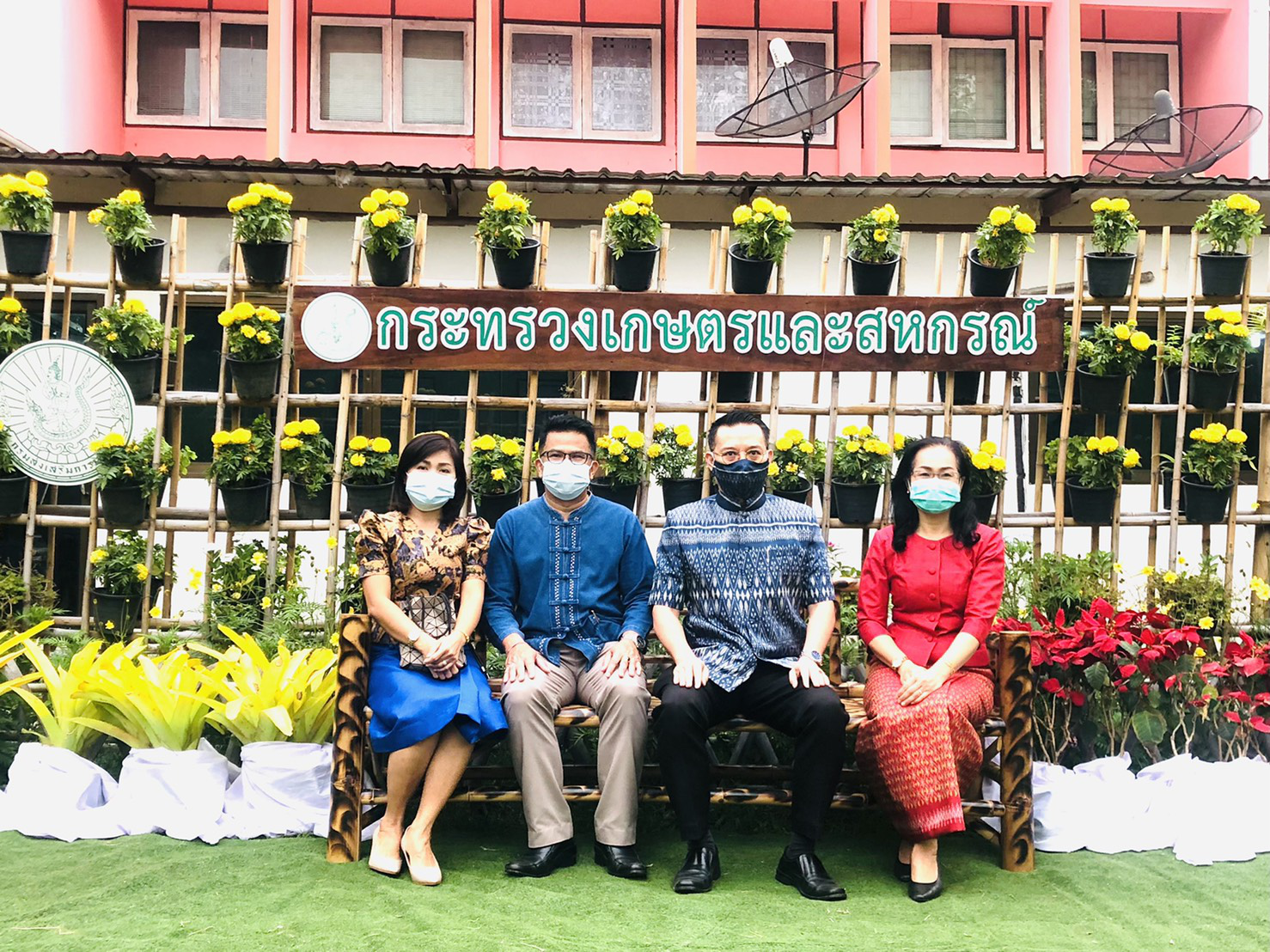